VĂN HÓA HỒ CHÍ MINHNhóm nhà trẻ
Cô cho trẻ quan sát và trò chuyện bức tranh về Bác Hồ
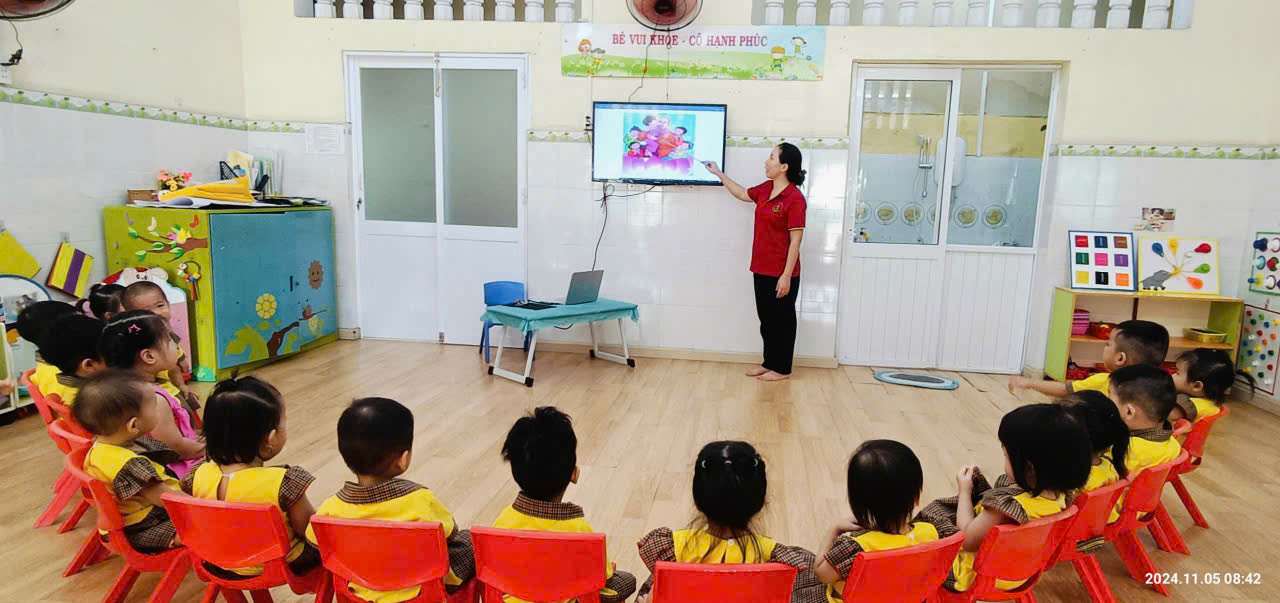 Cô hát cho trẻ nghe bài hát về Bác 
“ Bác Hồ người cho em tất cả”
Cô và trẻ cầm lắc lư theo gia điệu bài hát
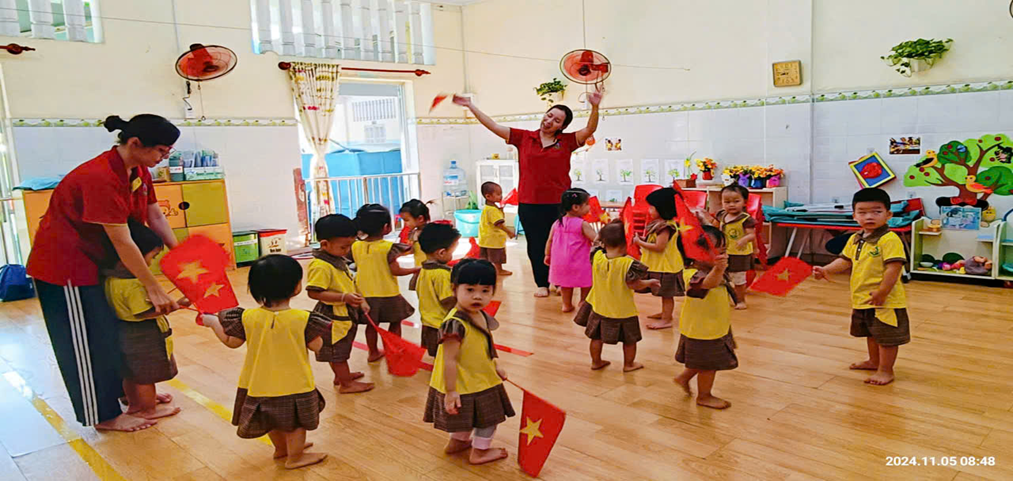 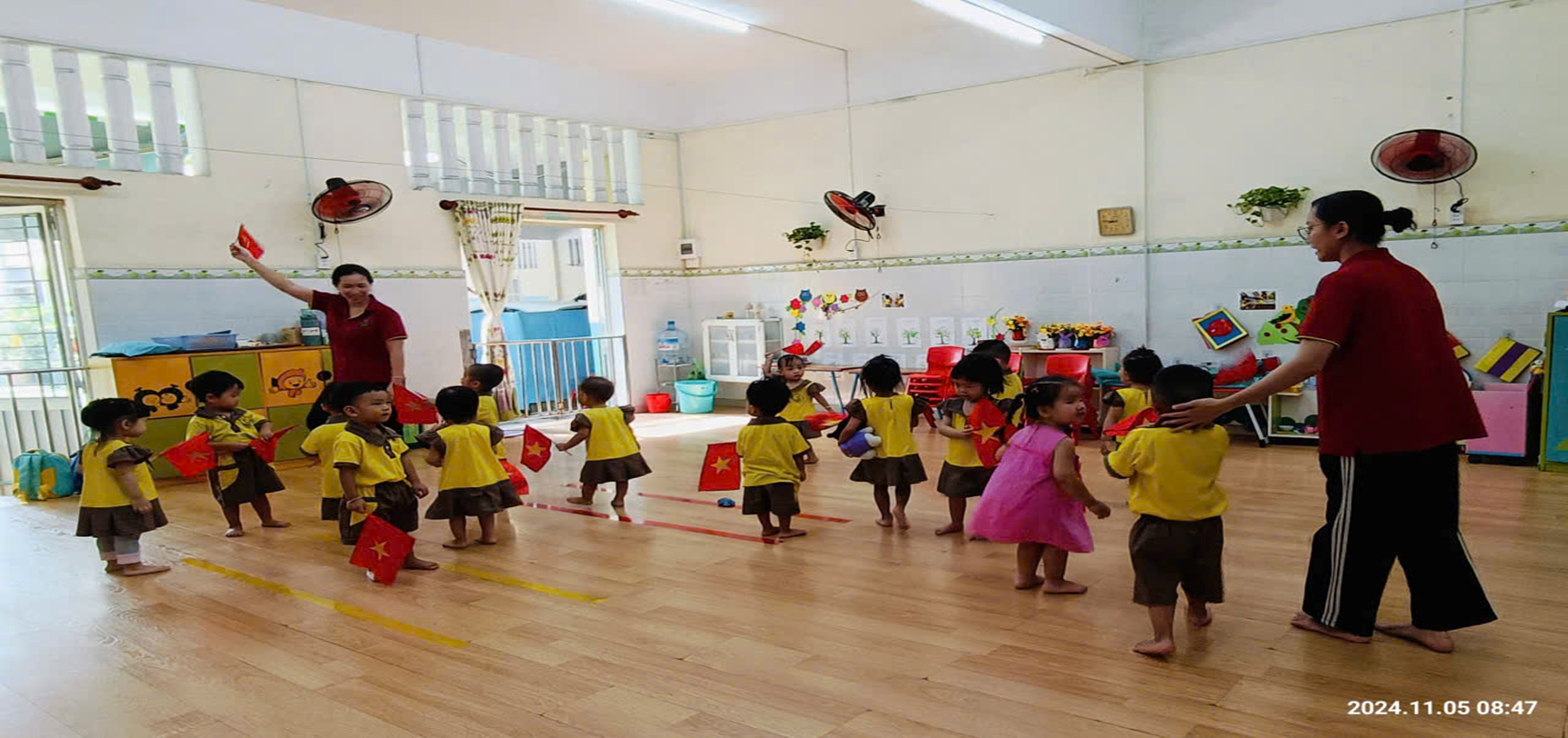 Các bé hồn nhiên hưởng ứng theo giai điệu bài hát
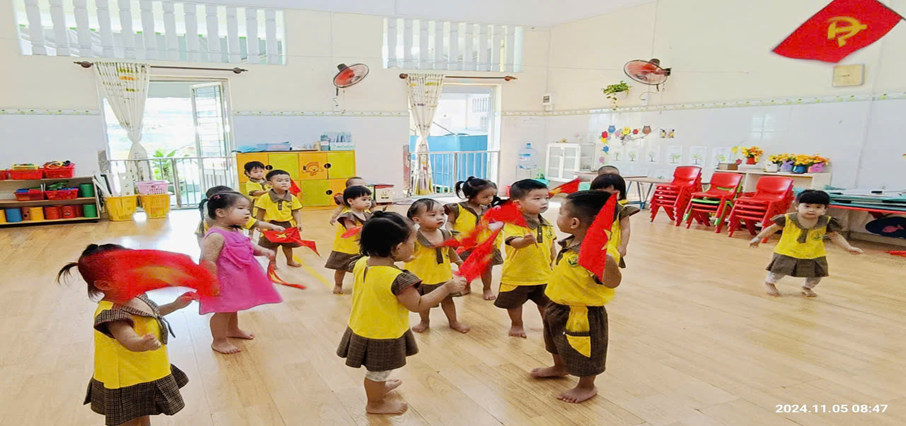 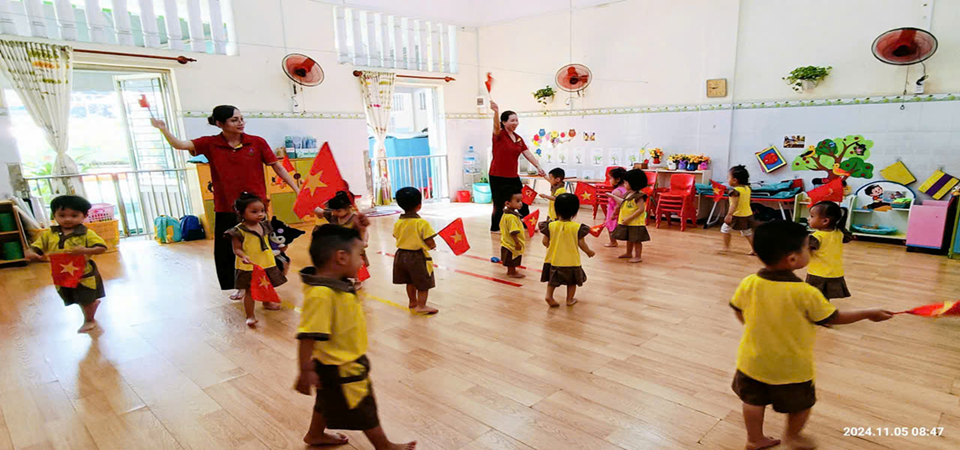 Con còn nhỏ nhưng cũng thích 
cầm cờ Việt Nam múa
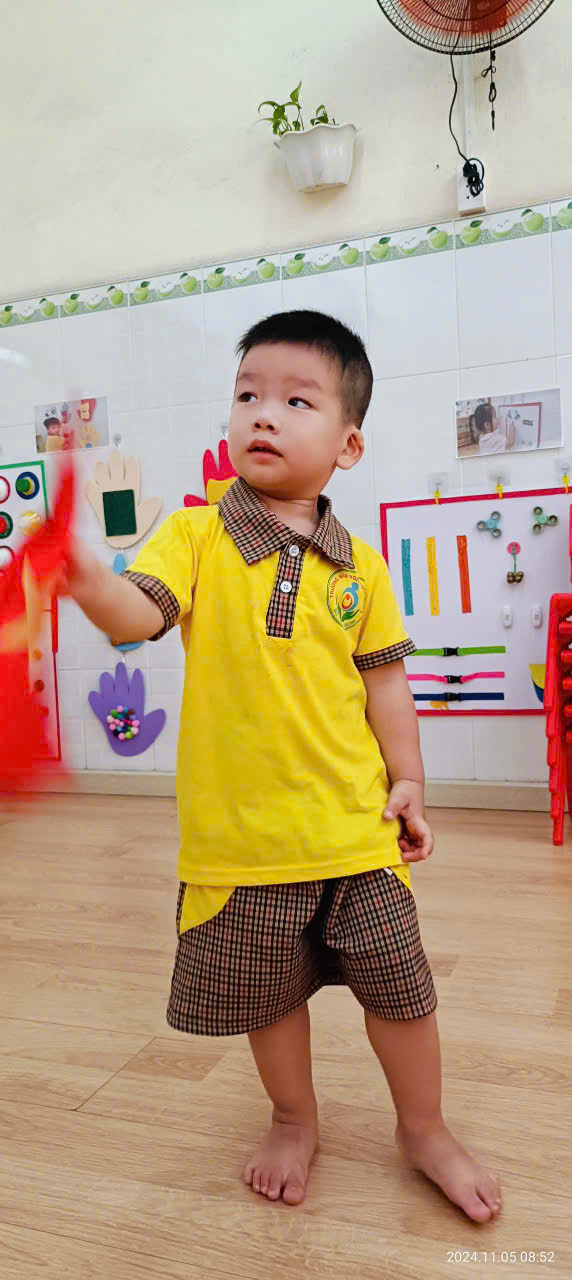 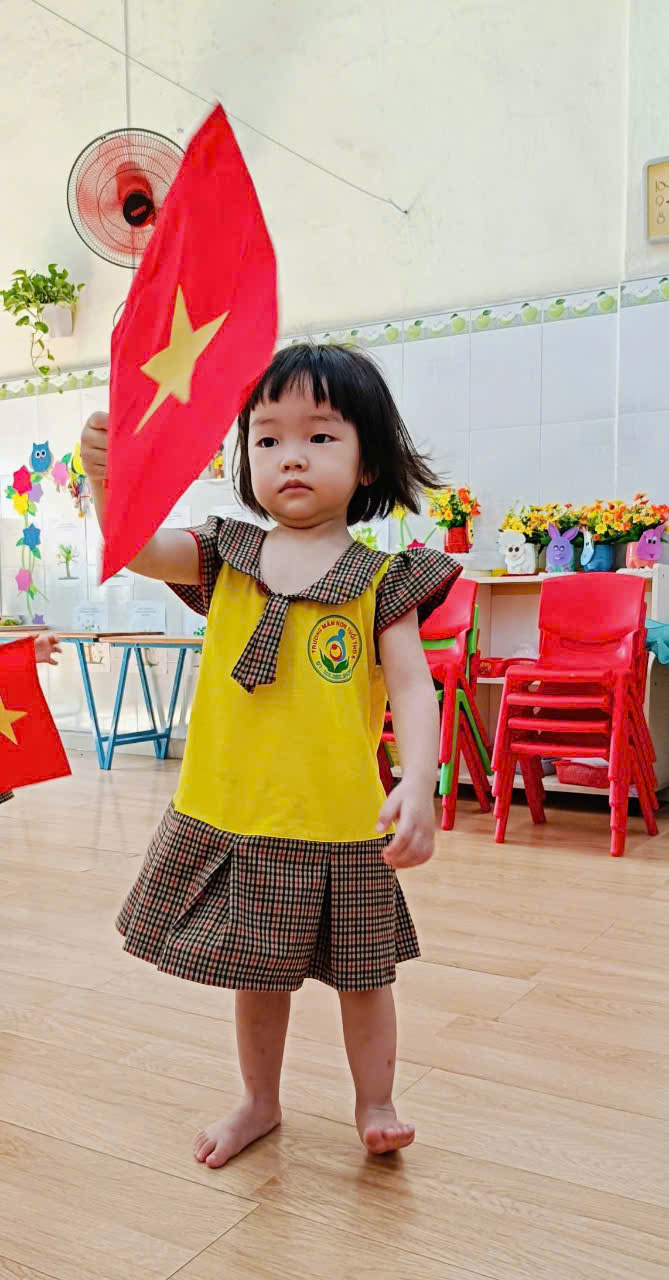 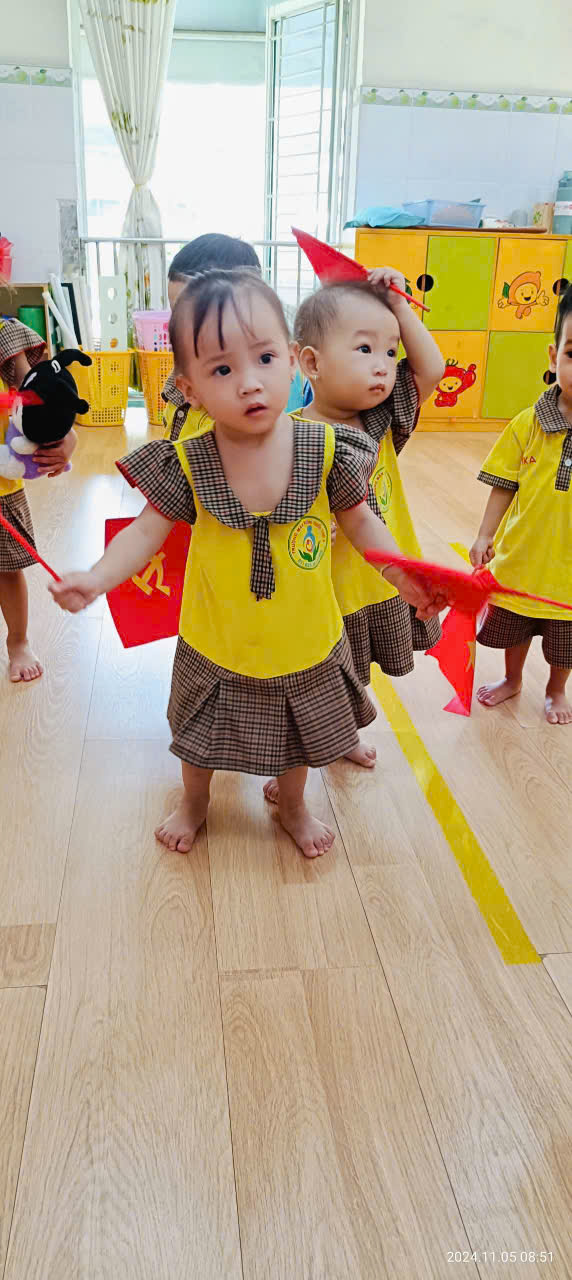 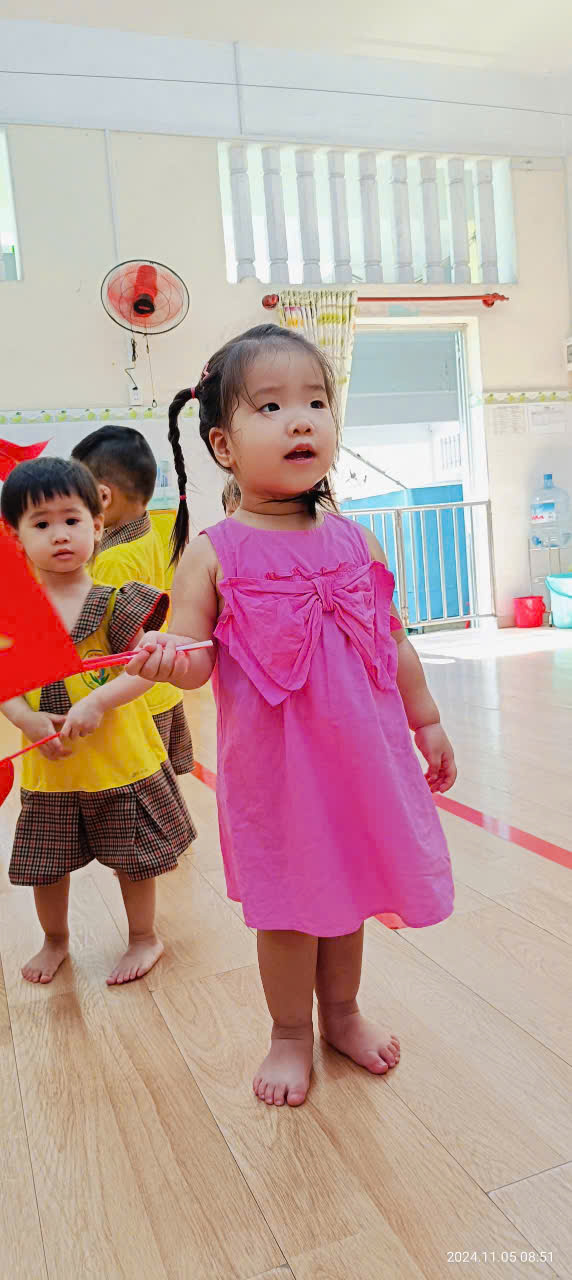 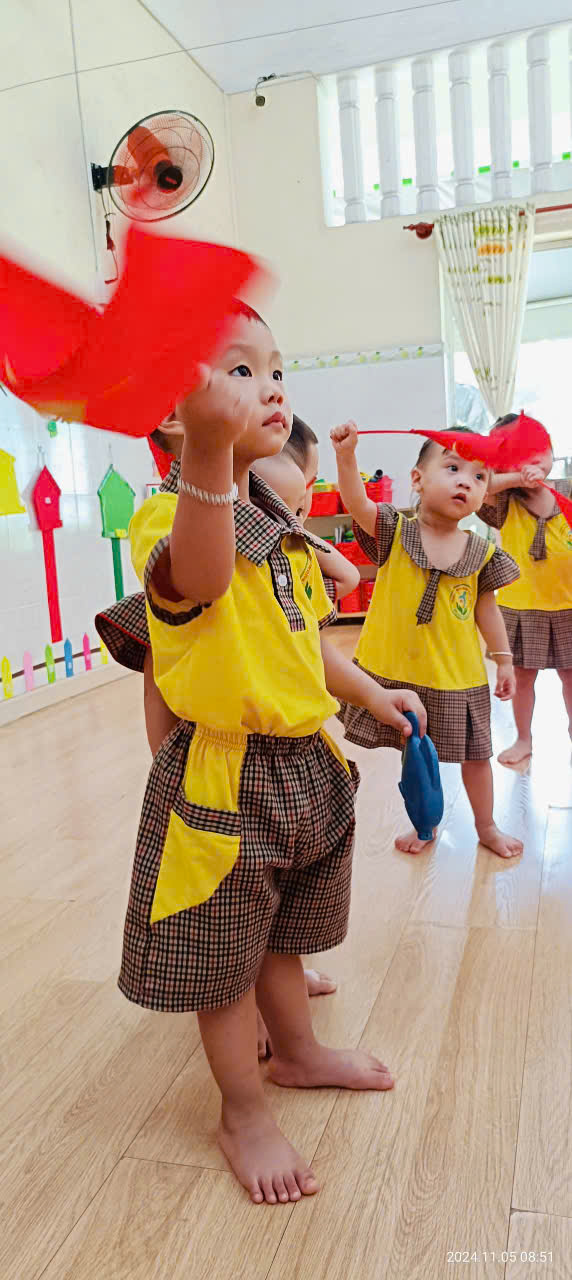 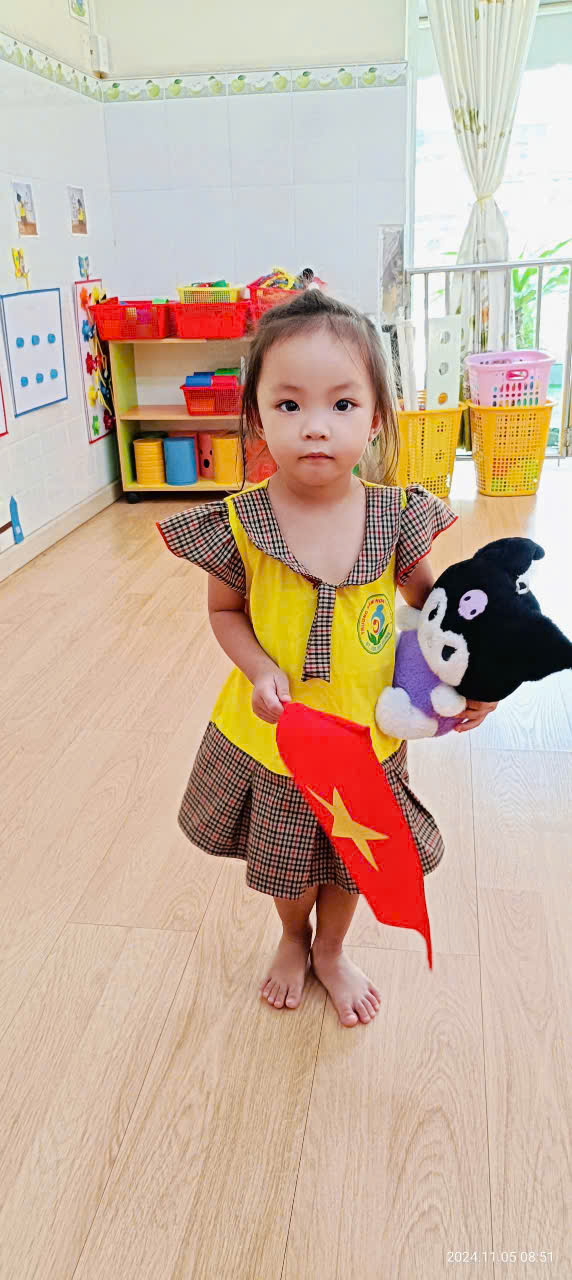